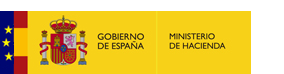 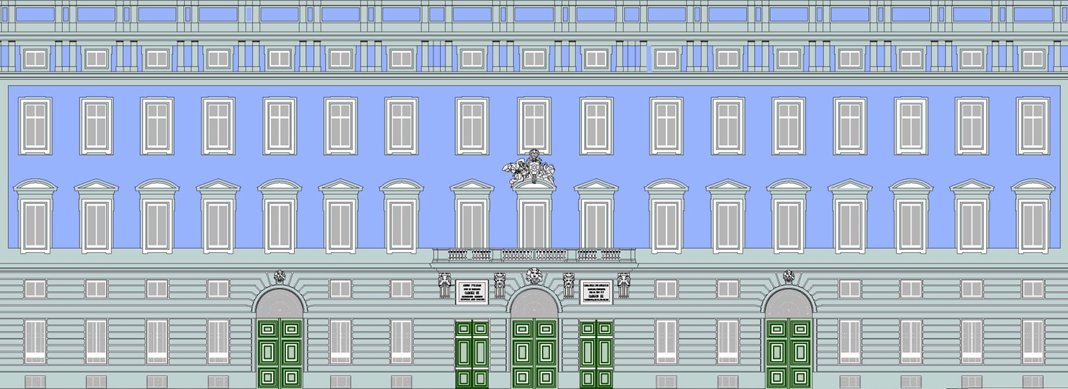 Presentación Cierre presupuestario  2019
31 de marzo de 2020
1
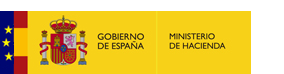 Ejecución presupuestaria de las AAPP 2019
El déficit de las AAPP en 2019 se sitúa en el 2,6 % del PIB
-2,6% PIB
-2,5% PIB
0,1 pp
El déficit de las AAPP se ha mantenido estable y por debajo del 3%, pese al escenario de prórroga presupuestaria y las medidas de fuerte contenido social para reducir la desigualdad aprobadas en 2019.
2018
2019
2
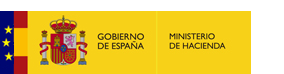 Ejecución presupuestaria de las AAPP 2019
Destaca el esfuerzo de Consolidación fiscal de la Administración Central y la Seguridad Social
Fuente: IGAE
3
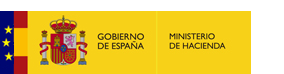 Ejecución presupuestaria de las AAPP 2019
La Administración central y la Seguridad social reducen su déficit un 10% al mismo tiempo que se aprueba un ambicioso paquete de medidas sociales que ha reducido la desigualdad y elevado la renta disponible para 15 millones de españoles
Subida de las pensiones un 1,6%
Las pensiones mínimas y no contributivas suben un 3% 
Las pensiones de viudedad mejoran un 7%
El permiso de paternidad se aumenta de 5 a 8 semanas
Incremento del 22,3% del SMI
Subida del sueldo de los funcionarios del 2,5%
La prestación por hijo a cargo aumenta un 17% y se duplica en las familias más vulnerables
Se recupera el subsidio para mayores de 52 años
Devolución del IRPF de la maternidad a todas las madres, incluso a las que reclamaron antes de la sentencia del Supremo
4
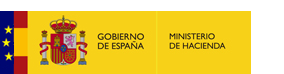 Ejecución presupuestaria de las AAPP 2019
Total Administraciones Públicas
3,8%
+ 18.042 M€
+ 20.452 M€
Impuestos +1,8%
Producción +1,2%
Renta, patrimonio +2,6%
Cotizaciones sociales +7,5%
Consumos intermedios +3,5%
Remuneración asalariados +5,0%
Prestaciones sociales +6,3%
Intereses – 2,9%
5
Fuente: IGAE
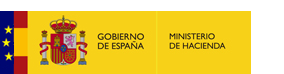 Ejecución presupuestaria de las AAPP 2019
Total Administraciones Públicas
Ingresos tributarios y cotizaciones sociales
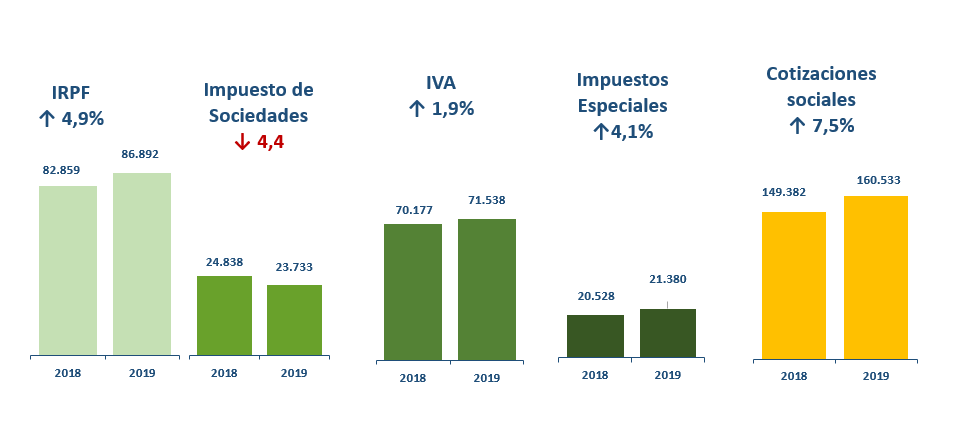 La recaudación aumenta en todas las figuras tributarias con la excepción del impuesto sobre sociedades. A pesar del incremento en un 6% de los beneficios empresariales, los ingresos por el impuesto sobre sociedades caen por el registro de devoluciones fiscales extraordinarias
6
Fuentes: AEAT(Ingresos tributarios totales ); IGAE (cotizaciones sociales)
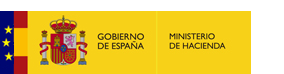 Ejecución presupuestaria de las AAPP 2019
Administración Central
Es el subsector que más reduce su déficit en 2019
-1,32%* PIB
-1,11%* PIB
0,21 pp
Ha reducido su déficit en casi 2.000 M€
*sin ayuda financiera
7
Fuente: IGAE
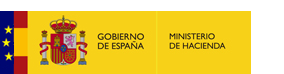 Ejecución presupuestaria de las AAPP 2019
Administración Central
Es el subsector que más reduce su déficit
2,6%
1,5%
+ 5.494 M€
+3.471 M€
Impuestos +0,8%
Transferencias otras AAPP +16,7%
Formación Bruta de Capital -11,3% 
Prestaciones sociales +7,4%
Remuneración asalariados +1.081 M€
Intereses -1.014 M€
Transferencias entre AAPP +3.547 M€
8
Fuente: IGAE
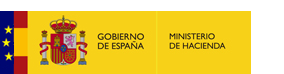 Ejecución presupuestaria de las AAPP 2019
Los Fondos de la Seguridad Social
Reducen su déficit un 7,6%, en 1.317 M€, hasta el -1,29% del PIB
-1,29% PIB
-1,44% PIB
0,15 pp
1.317 M€
9
Fuente: IGAE
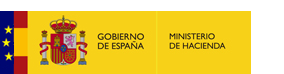 Ejecución presupuestaria de las AAPP 2019
Fondos de la Seguridad ocial
6,1%
7,6%
+11.791 M€
Cotizaciones Sociales +8,1%
+11.181 M€
Prestaciones sociales: +9.952 M€
10
Fuente: IGAE
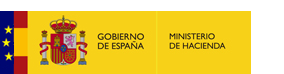 Ejecución presupuestaria de las AAPP 2019
Comunidades Autónomas
El déficit de las CCAA se sitúa en el -0,55% del PIB
-0,55% PIB
-0,28% PIB
0,27 pp
3.469 M€
Fuente: IGAE
11
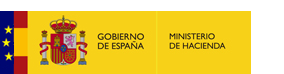 Ejecución presupuestaria de las AAPP 2019
Comunidades Autónomas
5,1%
3,3%
+ 9.306 M€
+ 5.837 M€
Consumos intermedios +3,0%
Remuneración asalariados +5,5%
Formación Bruta de Capital -1,5% 
Transferencias sociales en especie +4,9%
Transferencias entre AAPP: +9,9%
Impuestos +4,5%
Transferencias entre AAPP: + 2.711 M€
12
Fuente: IGAE
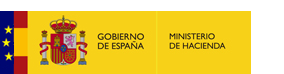 Ejecución presupuestaria de las AAPP 2019
Saldo fiscal autonómico
El Gobierno aprobó que el impacto del SII IVA no se tendría en cuenta a efectos de valorar el cumplimiento del objetivo de déficit. Si se descuenta, el déficit autonómico se sitúa en el 0,34% del PIB y seis comunidades autónomas cumplen el objetivo del -0,1%
* Objetivo: -0,1%
13
Fuente: IGAE
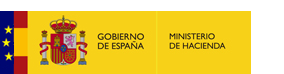 Ejecución presupuestaria de las AAPP 2019
Corporaciones Locales
Registran superávit por octavo año consecutivo, reduciéndolo moderadamente, compatible con la ejecución de inversiones financieramente sostenibles. Han reducido el superávit en 2.281M€
* Excluido el saldo negativo de las liquidaciones negativas definitivas del sistema de financiación. Sin excluir dicho saldo sería -0,79%
14
Fuente: IGAE
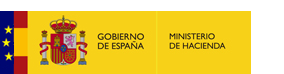 Ejecución presupuestaria de las AAPP 2019
Corporaciones Locales
1,8%
5,2%
+ 3.655 M€
+ 1.374 M€
Impuestos +1,4%
Destacan los impuestos sobre la producción y las importaciones
Transferencias entre AAPP  crecen un 3,3% (886 millones)
Consumos intermedios +3,7%
Remuneración asalariados +4,6%
Formación Bruta de Capital fijo +11,5% 
Intereses -4,5%
Subvenciones +5,8%
15
Fuente: IGAE